Book week
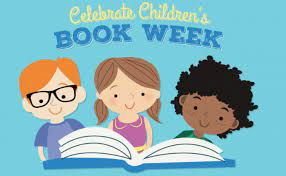 Brain storming – class discussion
Why are books important?
Which types of books are there?
Can you tell me the features of different books?
When is your favourite time of day to read?
Have you got any favourite authors?
The author we are going to look at this week is Anthony Browne…
Do you know anything about him?
Do you know any of the books he has written?
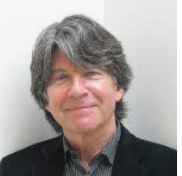 Read these facts about him…
LI: Can I summarise a book?

Success Criteria:
Know what  the main events are 
Imagine you are explaining it to a friend
Write 3-4 sentences to explain what the book is about so far
The book we are going to concentrate on today is…
What do you think the story is going to be about based on the illustration on the cover?
Read to page 6…
Teacher to model summarising what has happened so far.
Teacher model
This book is about a brother and sister who were very different. He was noisy and she was quiet. He played tricks on her and they argued. His mum made them go out to play  together.
Read pages 7-11
T to scribe main ideas

Teacher to read again, then children to tell their partner what happened

Now write a summary in your book
LI: Can I summarise a book?

Success Criteria:
Know what  the main events are 
Imagine you are explaining it to a friend
Write 3-4 sentences to explain what the book is about so far